Phase Diagrams:
represent phases dependent on pressure and temperature.
liquid
solid
Pressure
gas
Temperature
Triple Point (A):
T & P with all 3 states exist in equilibrium
liquid
solid
Pressure
triple point
gas
Temperature
[Speaker Notes: p.463]
supercritical fluid
Critical Point (B):
above T no liquid can exist (too energized)
above P no gas can exist (too compressed)
liquid
critical point
solid
Pressure
gas
Temperature
[Speaker Notes: p.463]
liquid-vapor equilibrium (AB line):
every point along line is the boiling point (at that pressure)
liquid
=T↓P
solid
Pressure
=P , ↑T
gas
Temperature
[Speaker Notes: p.463]
solid-liquid equilibrium (AD line):
every point along line is the melting point
   (at that pressure)
(freezing)
=P , ↑T
liquid
solid
Pressure
=T↓P
gas
Temperature
solid-gas equilibrium (AC line):
every point is sublimation point
below A liquid cannot exist at such low pressure
liquid
solid
Pressure
gas
Temperature
low critical point
(31.1oC & 73 atm)
Phase Diagram of CO2 :
supercritical CO2     is a good               nonpolar solvent    for                 nonpolar substances         (like caffeine)
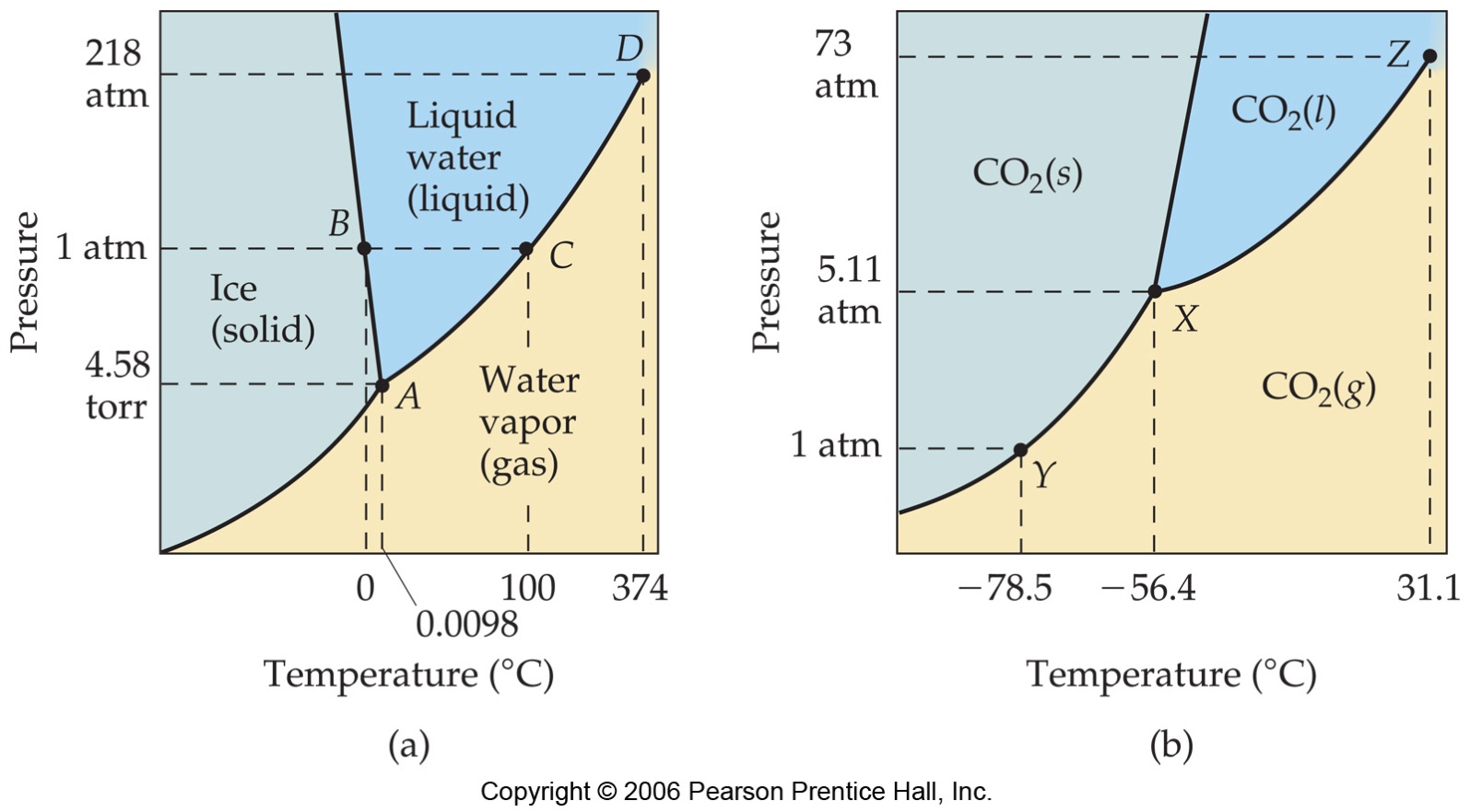 =P , ↑T
CO2 sublimes at normal pressures
(1 atm)
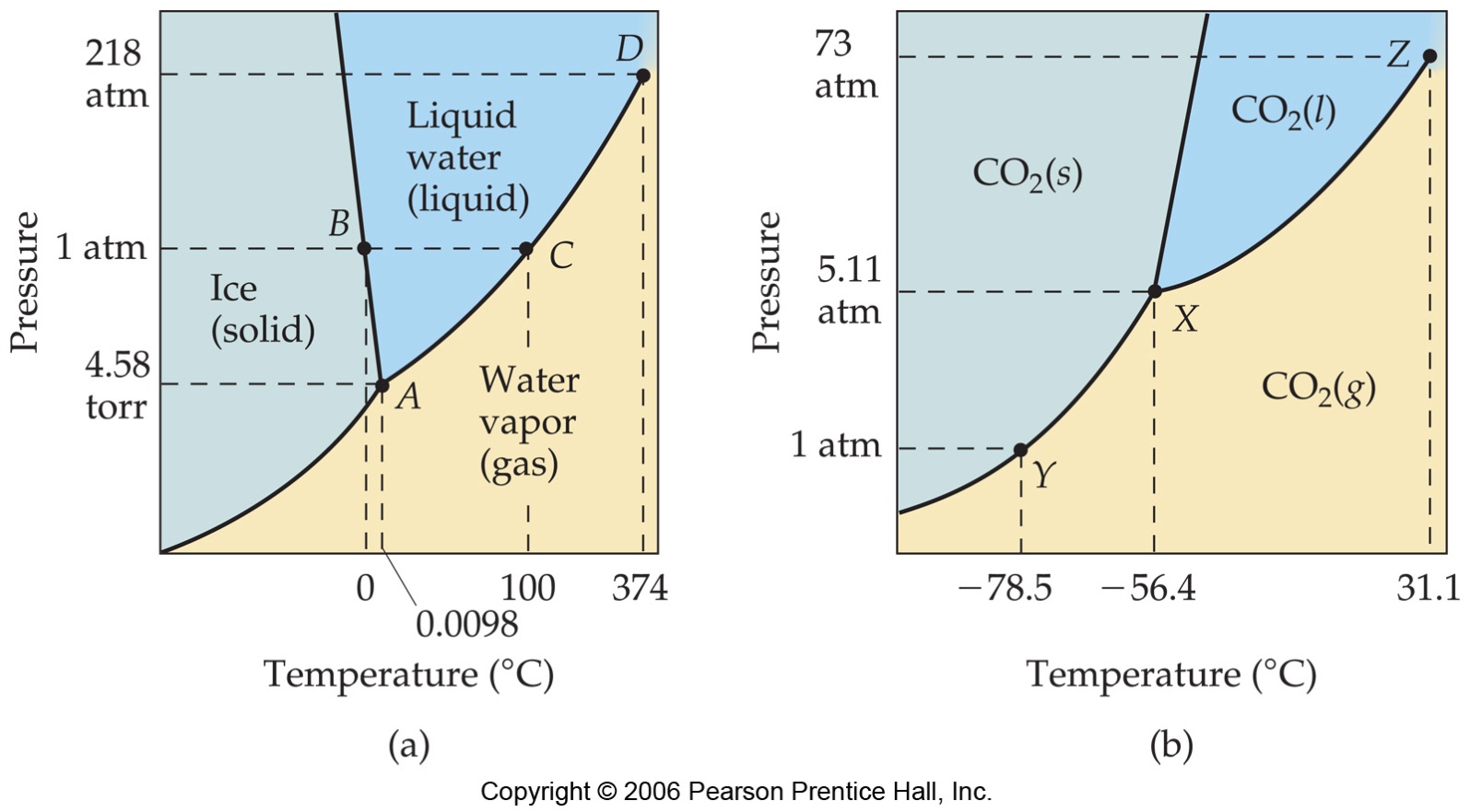 high critical point
(374oC & 218 atm)
Phase Diagram of Water:
strong IMAF’s (H-bonds)
Why?
solid-liquid line of negative slope
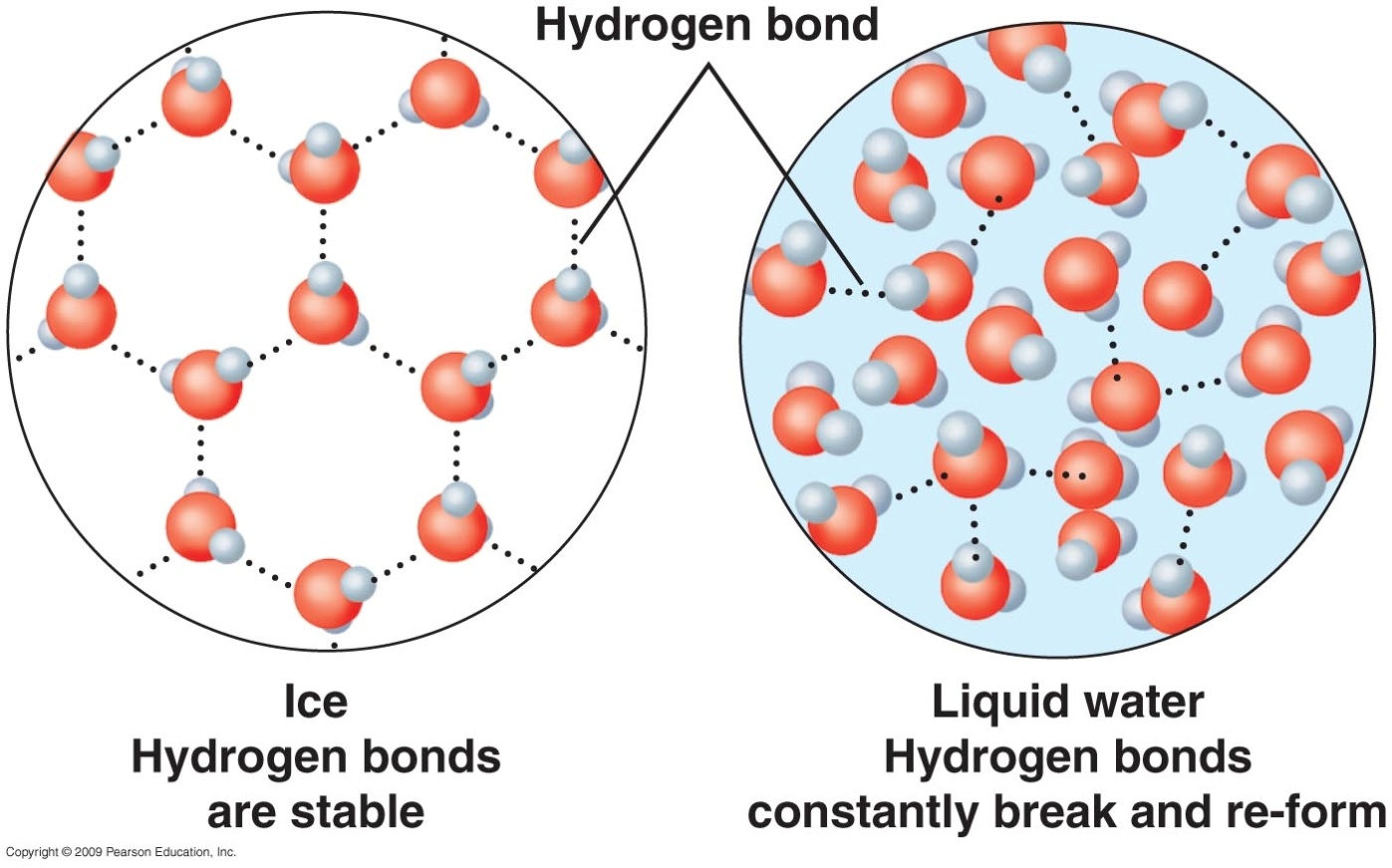 Why?
liquid more dense than solid, so…
=T↑P
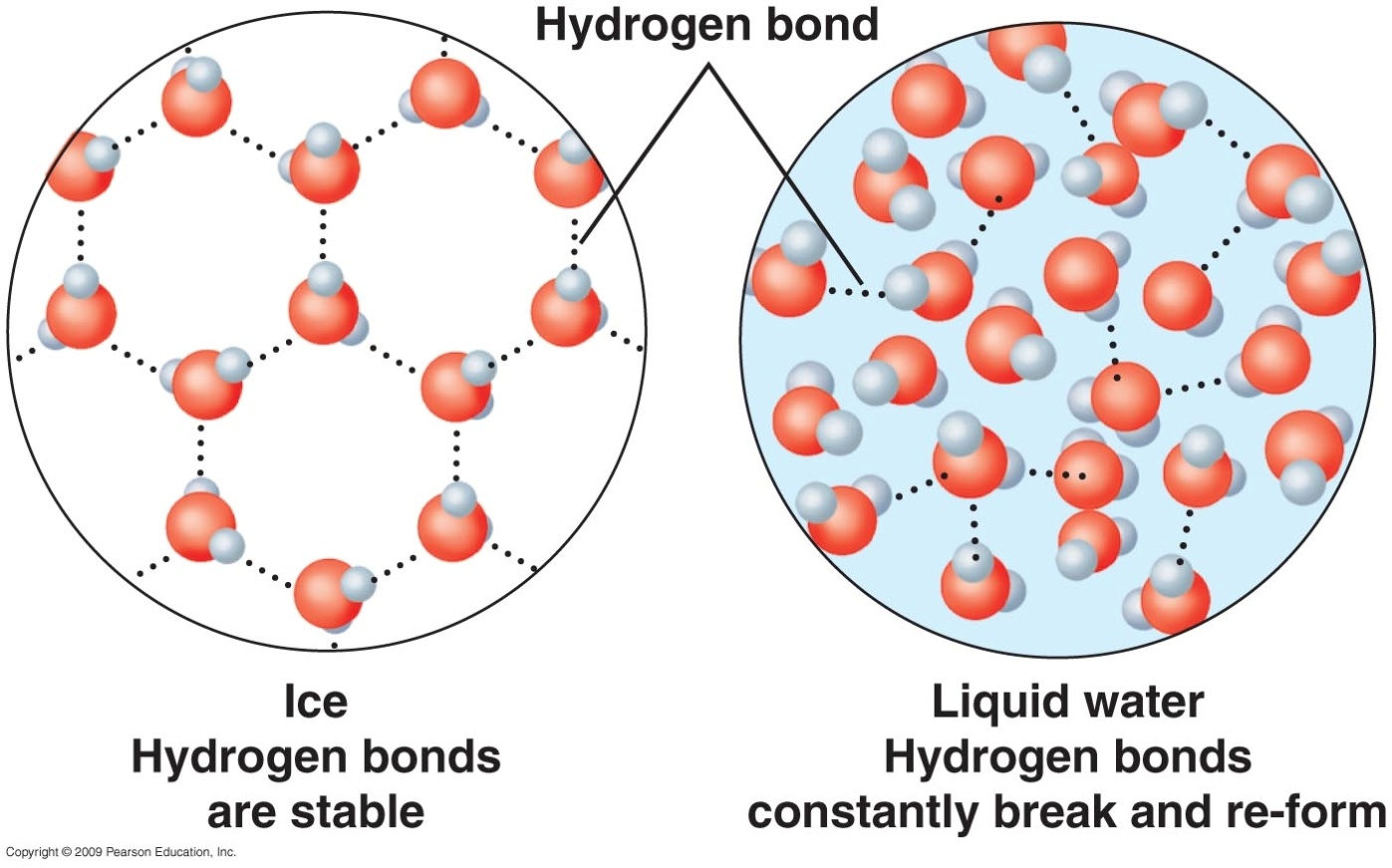 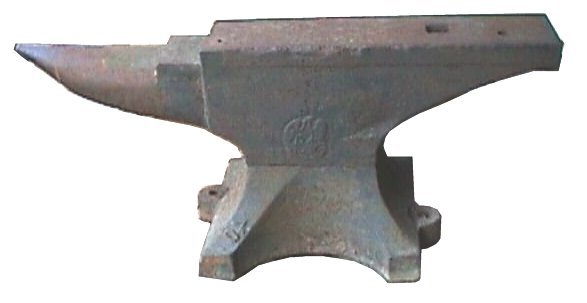 0.006
atm
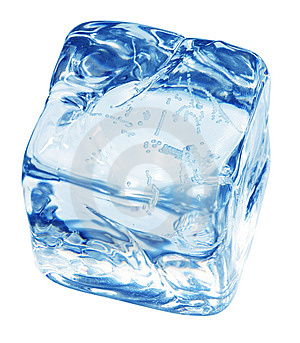 melted by “squeezing”
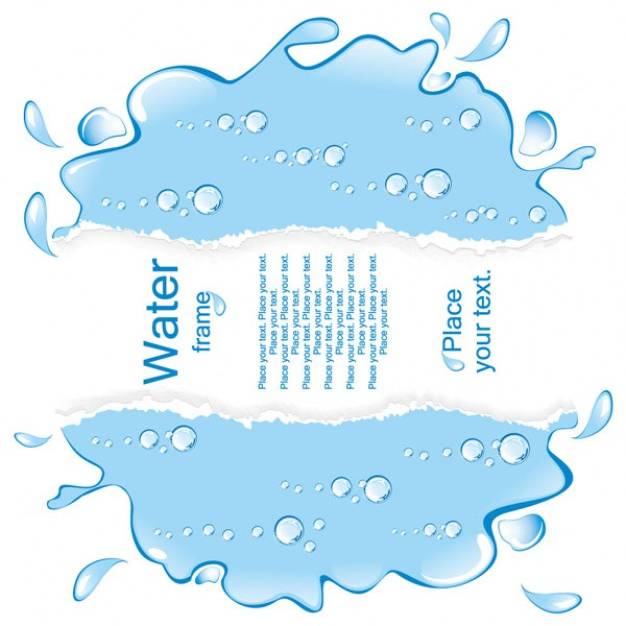 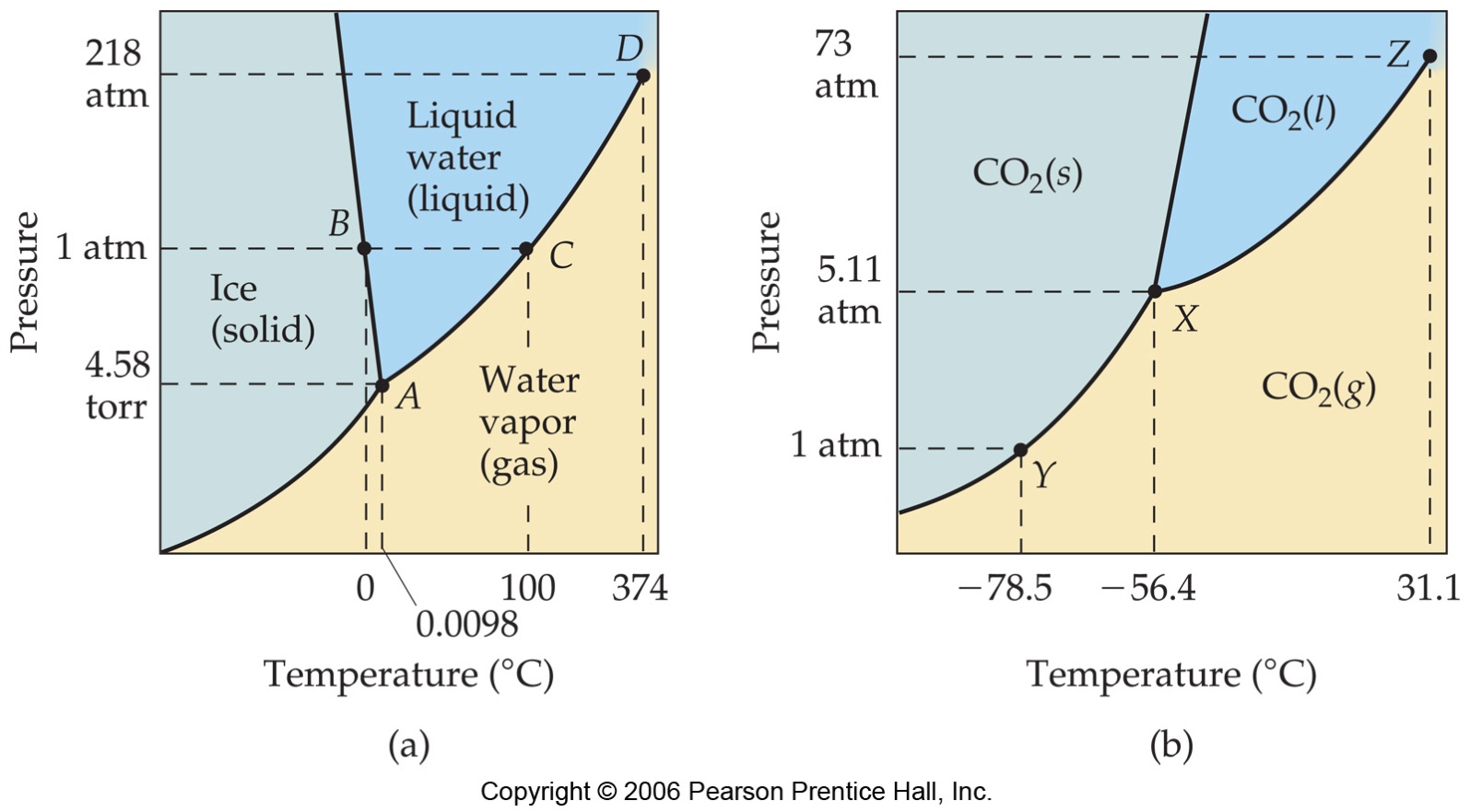 Quick Quiz!
1.	In the phase diagram, which region is the gas?
  X	
  Y	
  Z
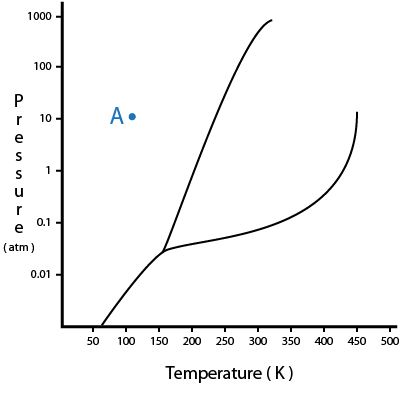 X
Y
Z
Quick Quiz.
2.	Which point is the boiling point?
  1	
  2	
  3
  4
  5
5
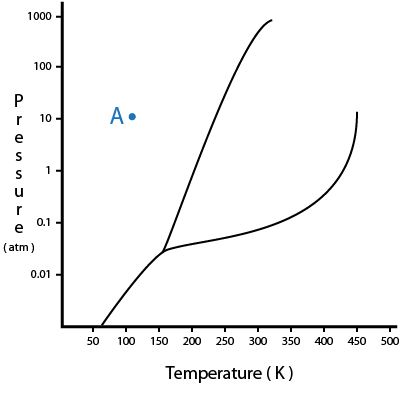 X
Y
2
1
4
Z
3
Quick Quiz.
3.	Point 4 is the ___________ point.
  freezing	
  melting	
  triple
  critical
5
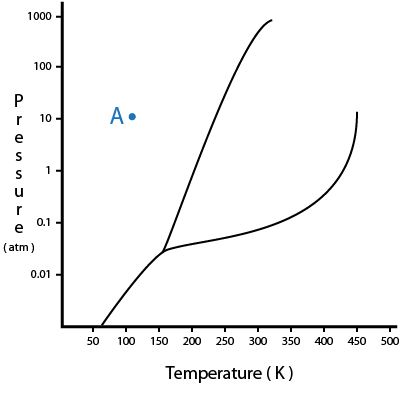 X
Y
2
1
4
Z
3